Tensor decomposition
Sum-of-squares
Supervised learning
Computational complexity
Statistical physics
Generative modeling
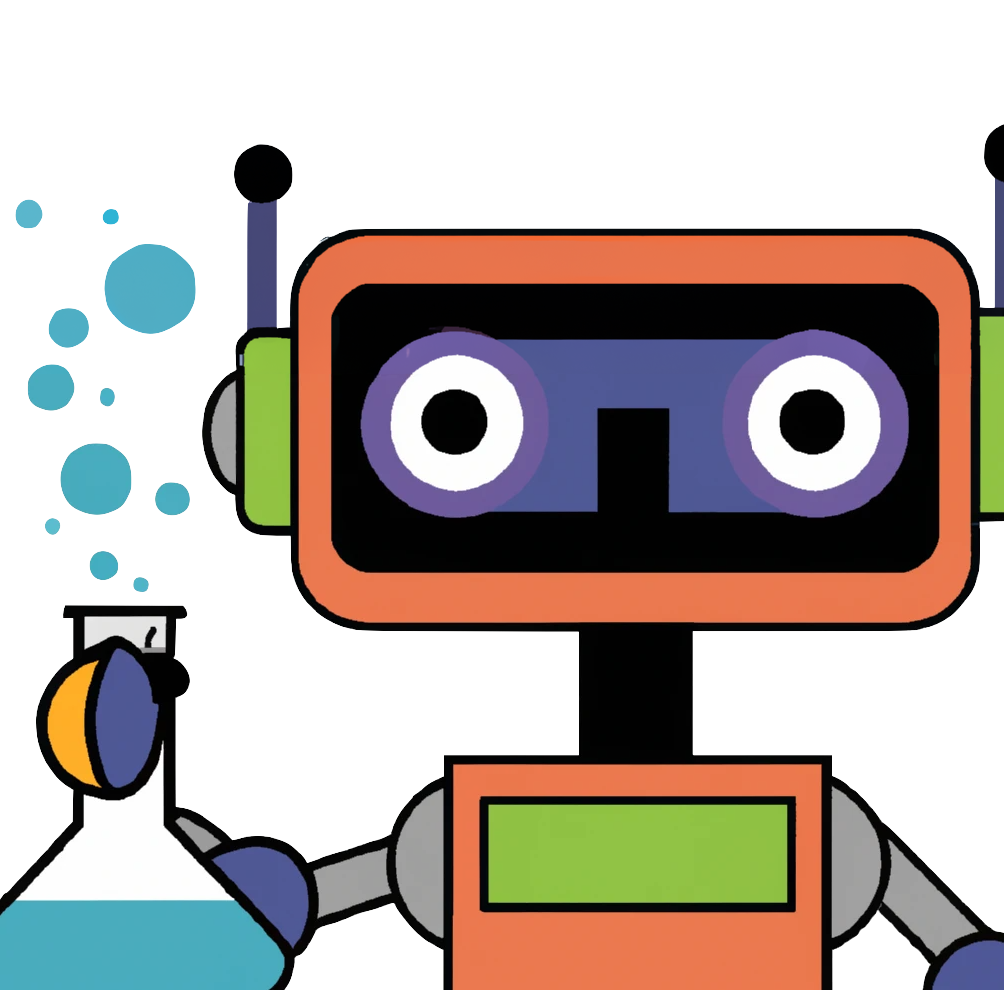 CS 2243: ALGORITHMS FOR DATA SCIENCELECTURE 23 (11/25)
DIFFUSION MODELS
Reverse process
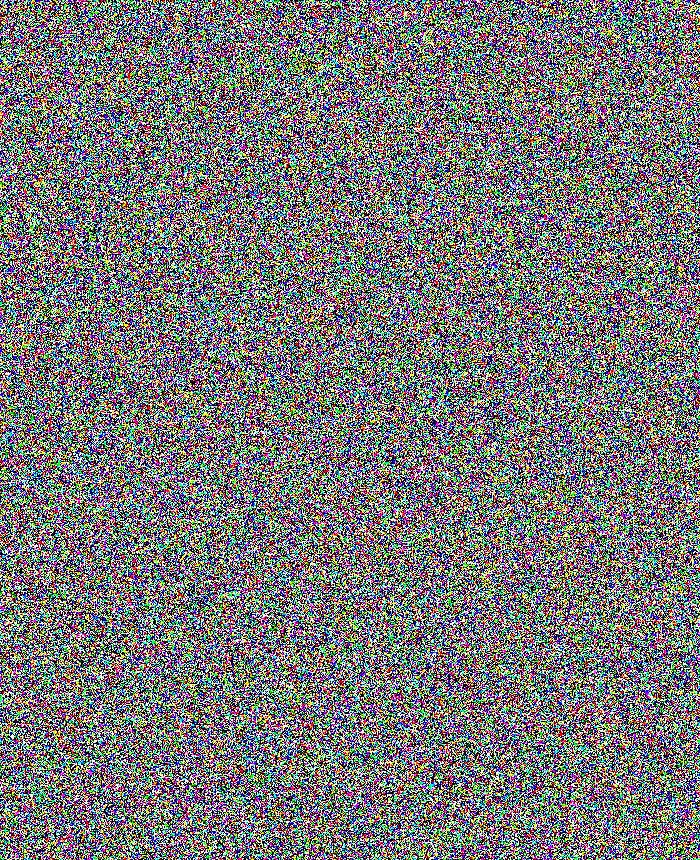 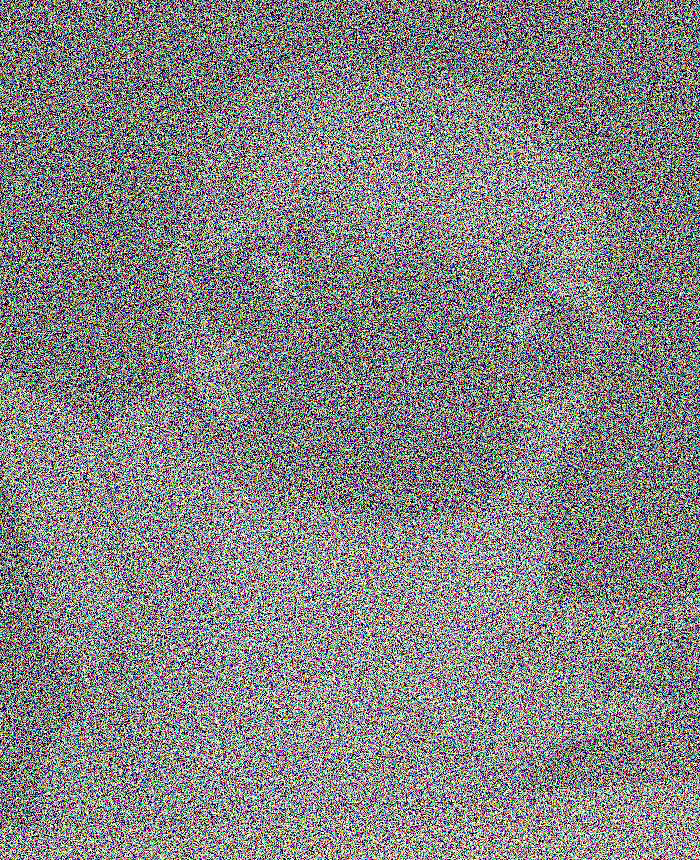 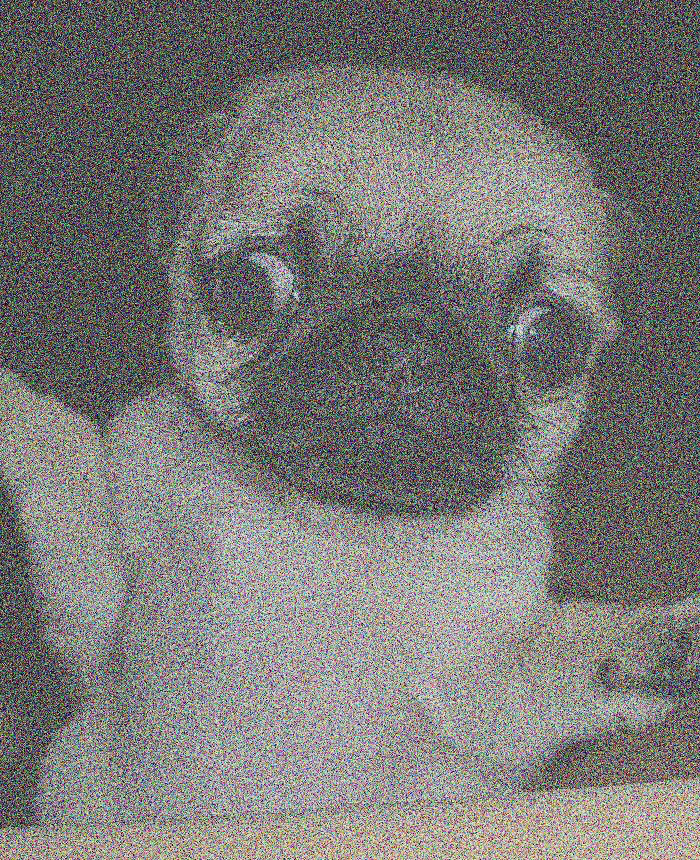 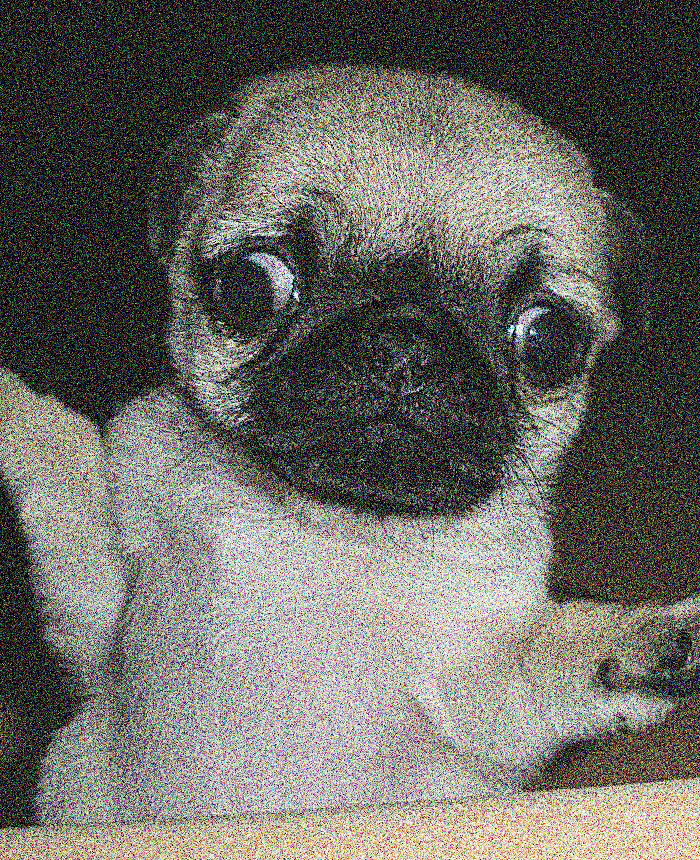 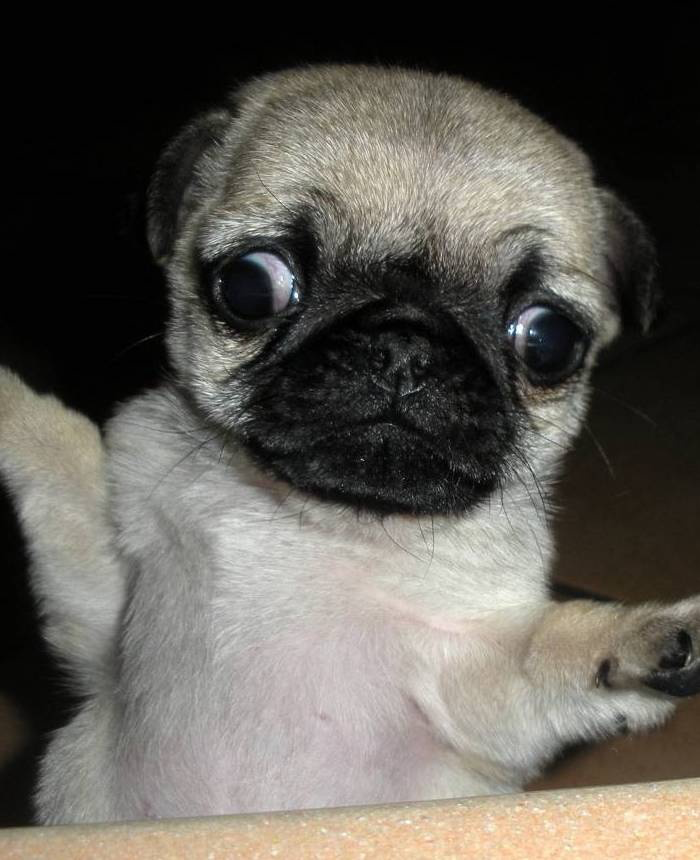 initialize at pure Gaussian
DISCRETIZATION ANALYSIS
ASSUMPTIONS
We will discuss how to remove II next lecture
III is significantly weaker than what is needed for Langevin
CONVERGENCE GUARANTEE
discretization error
score error
CONTINUOUS-TIME ARGUMENT
DISCRETIZATION ARGUMENT
DISCRETIZATION ARGUMENT
DISCRETIZATION ARGUMENT
WARMUP: DISCRETIZATION ANALYSIS FOR LANGEVIN
WARMUP: DISCRETIZATION ANALYSIS FOR LANGEVIN
(see board for argument)
DISCRETIZATION ANALYSIS FOR DIFFUSIONS
(see board for argument)